QuA -VET
تحسين جودة وجاذبية التعليم والتدريب المهني في لبنان
تطوير قدرات أعضاء المجالس الاستشارية الجدد




جلسة اضافية
۰٥  تموز ٢۰٢٤
جدول الاعمال
١) رؤية شاملة: الأهداف، الجلسة الحضورية
٢) ملخص عن الوحدة الاولى
٣) ملخص عن الوحدة الثانية
٤) ملخص عن الوحدة الثالثة
٥) اسئلة واجوبة حول الوحدات التدريبية
٦) دعم فني للتعامل مع منصة موودل الخاصة بالتدريب
٧) أسئلة واجوبة
۱
رؤية شاملة: الأهداف، الجلسة الحضورية
رؤية شاملة
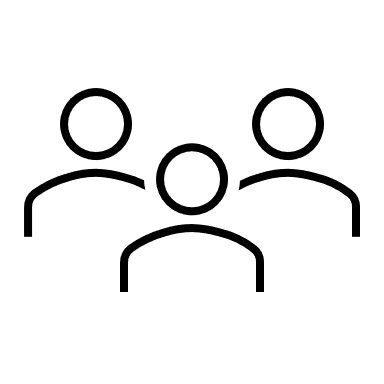 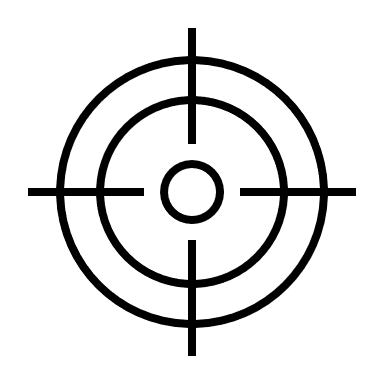 تطوير قدرات أعضاء المجالس الاستشارية الجدد
۲
أهداف الوحدة الاولى
ملخص عن الوحدة الاولى

دور الصناعة في إدارة مؤسسات التعليم والتدريب المهني والتقني TVET
تطوير قدرات أعضاء المجالس الاستشارية الجدد
۲
التكليف الفردي بالوحدة الأولى
١- تصنيف أصحاب المصلحة المذكورة أدناه في الجدول المرفق(جدول تصنيف أصحاب المصلحة)
٢- تحليل تأثيرات وإهتمامات أصحاب المصلحة
خطوات التحليل
- جمع البيانات ( تحديد نوع  تأثيرات وإهتمامات لكل فئة من أصحاب المصلحة)
- تحليل البيانات في جدول بيانات تحليل أصحاب المصلحة لتسهيل تحديد النقاط الحرجة أو الفجوات (استخدام التنسيق الشرطي لتلوين الخلايا  لكل تصنيف)
ملخص عن الوحدة الاولى

دور الصناعة في إدارة مؤسسات التعليم والتدريب المهني والتقني TVET
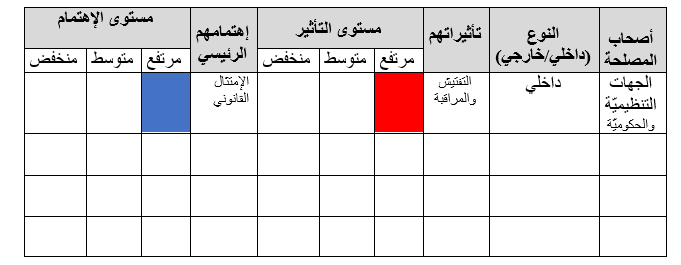 تطوير قدرات أعضاء المجالس الاستشارية الجدد
۲
التكليف الجماعي بالوحدة الاولى
مجموعة ١: البحث عن أمثلة حقيقية لكيفية قيام المجالس الاستشارية بربط التعليم الفني بالاحتياجات الحالية والمستقبلية للاقتصاد وسوق العمل.
مجموعة ٢: دراسة كيفية مراجعة أهداف وغایات المناهج من قبل المجالس الاستشارية وأثر ذلك على تطور المناهج الدراسية.
مجموعة ۳: تحليل كيفية متابعة وتقييم أداء المدرسة من قبل المجالس الاستشارية وتقديم اقتراحات للتحسين.
مجموعة ٤: استقصاء كيفية تقديم التوصيات للمعلمين والقائمين المحترفين من قبل المجالس الاستشارية.
مجموعة ٥: تحديد كيفية اختيار قادة الأعمال والصناعة الذين يوفرون فرص التعلم والتوظيف للطلاب.
مجموعة ٦: البحث عن طرق الترويج للمدرسة في المجتمع والأعمال والصناعة ودور المجالس الاستشارية في ذلك.
ملخص عن الوحدة الاولى

دور الصناعة في إدارة مؤسسات التعليم والتدريب المهني والتقني TVET
١- تقسيم المتدربين إلى مجموعات تتناول كل مجموعة واحدة من النقاط الست المذكورة اعلاه
٢- البحث والتحليل
۳- تقديم النتائج :على كل مجموعة إعداد تقرير حول مسؤوليتها المحددة مع أمثلة وأدلة داعمة.( ١٥ سطراً)
تطوير قدرات أعضاء المجالس الاستشارية الجدد
۳
اهداف الوحدة الثانية
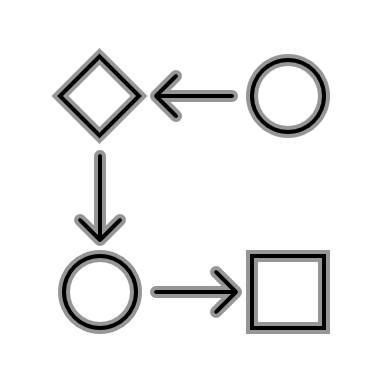 ملخص عن الوحدة الثانية

تقييم الوضع الحالي للمعهد أو المدرسة الفنية
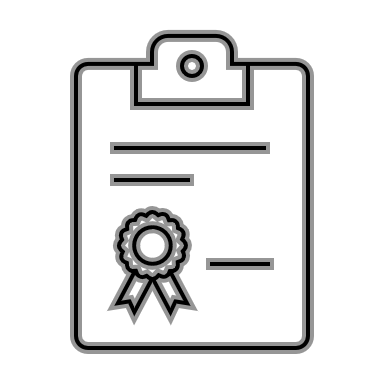 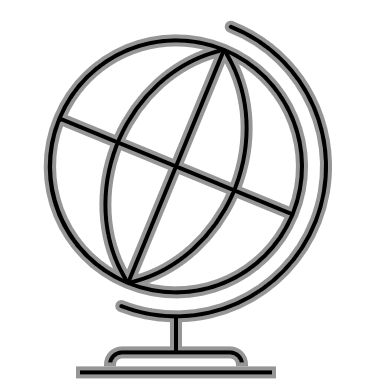 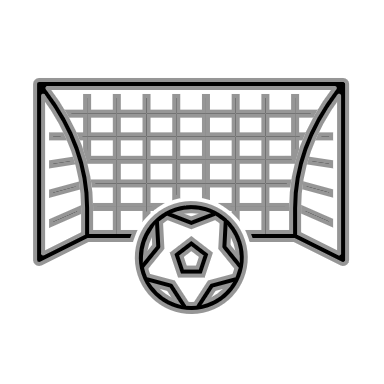 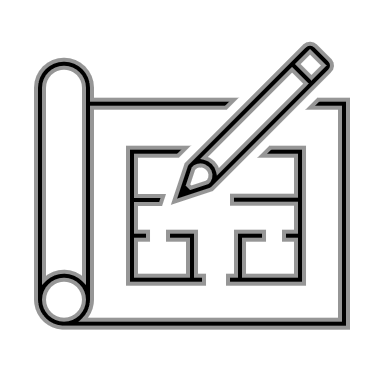 تطوير قدرات أعضاء المجالس الاستشارية الجدد
۳
ملخص عن الوحدة الثانية - تقييم الوضع الحالي للمعهد أو المدرسة الفنية
التكليف الفردي بالوحدة الثانية : صياغة هدف ذكي SMART Objectives
الهدف الذكي : راجع ما كتبته، وصِغ هدف ذكي جديدًا بناءً على إجابات الأسئلة أعلاه
تطوير قدرات أعضاء المجالس الاستشارية الجدد
۳
ملخص عن الوحدة الثانية - تقييم الوضع الحالي للمعهد أو المدرسة الفنية
التكليف الجماعي بالوحدة الثانية : التفكير  في المؤشرات المتعلقة بالمراحل الأربعة لدورة ضمان الجودة
تطوير قدرات أعضاء المجالس الاستشارية الجدد
٤
اهداف الوحدة الثالثة
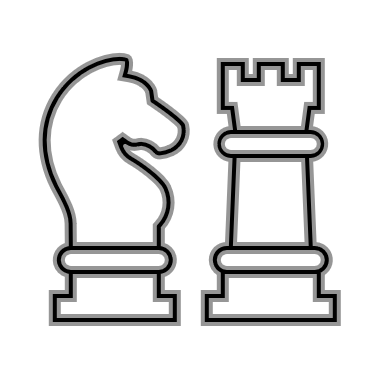 ملخص عن الوحدة الثالثة

تعزيز الدور التنفيذي للمجلس الاستشاري والاستعداد والتخطيط له
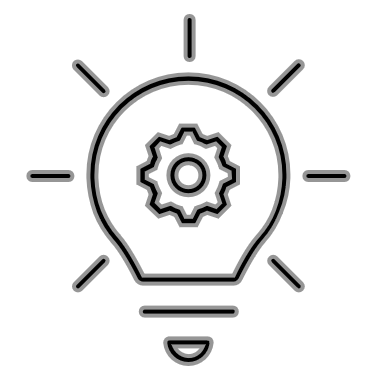 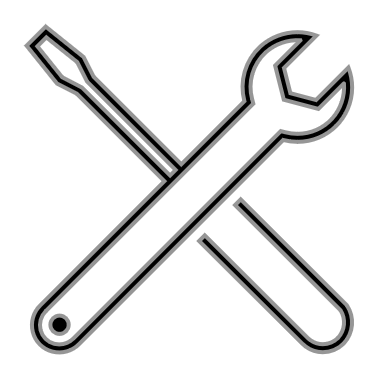 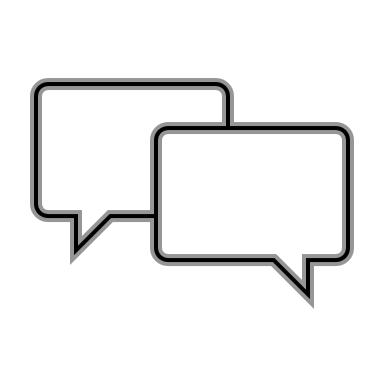 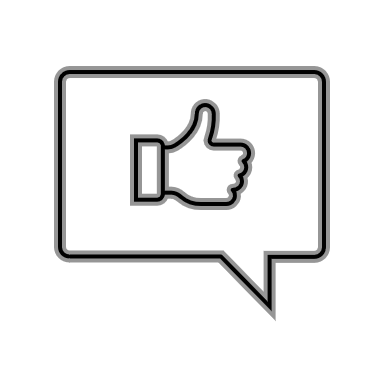 تطوير قدرات أعضاء المجالس الاستشارية الجدد
٤
التكليف الفردي بالوحدة الثالثة
ملخص عن الوحدة الثالثة

تعزيز الدور التنفيذي للمجلس الاستشاري والاستعداد والتخطيط له
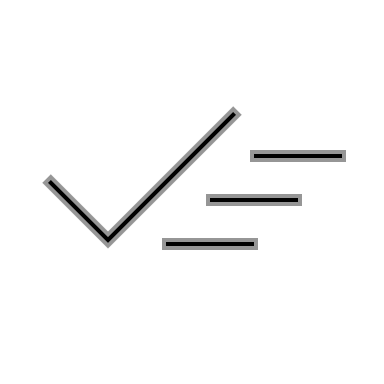 ۱ - يهدف الى تعزيز الدور التنفيذي للمجلس الاستشاري.
٢ - يستعرض سيناريو ومراحل التواصل باحدى المؤسسات:
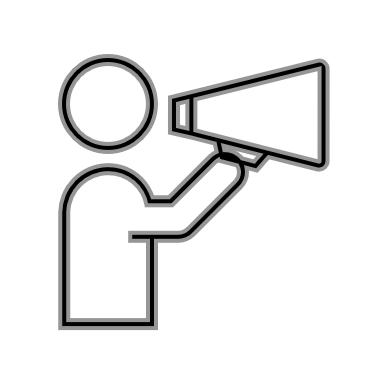 أ   - بدايةً من اول اتصال هاتفي
ب - انتهاءً الى اقناع المؤسسة بعقد شراكة
تطوير قدرات أعضاء المجالس الاستشارية الجدد
٤
التكليف الجماعي بالوحدة الثالثة
تركز هذه المهمة الجماعية على صياغة خطة عمل
لتعزيز التنفيذ الناجح للتوصيات
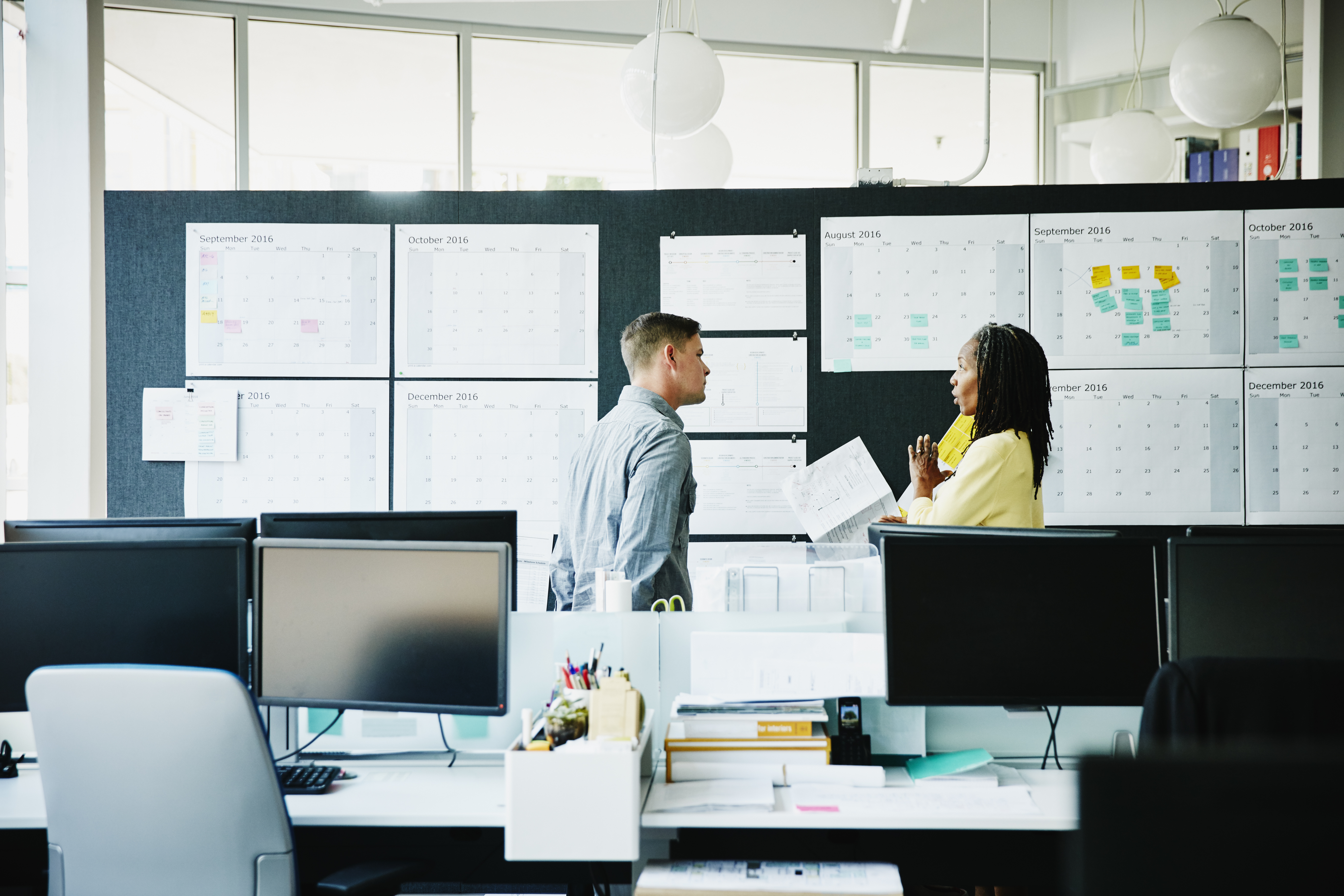 ملخص عن الوحدة الثالثة

تعزيز الدور التنفيذي للمجلس الاستشاري والاستعداد والتخطيط له
المطلوب من المجموعة
الأهداف
تحليل الوضع
بعد إدراج جميع أصحاب المصلحة المعنيين في التكليف الفردي يستكمل المتدربون العمل كفريق:
١- يحددون هدف بسيط  
٢- الأدوار والمسؤوليات المطلوبة 
۳- الموارد المتوفرة والممكنة
وضع خطة عمل لإشراك أصحاب المصلحة في أنشطة مجلس إدارة المدرسة بطريقة فعالة
تطوير قدرات أعضاء المجالس الاستشارية الجدد
٥
اسئلة واجوبة حول الوحدات التدريبية
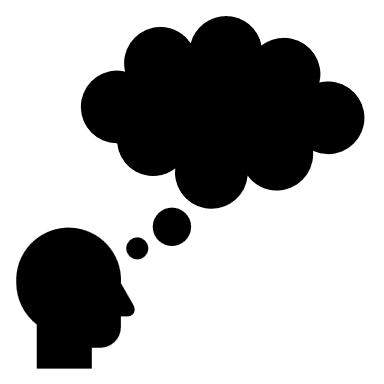 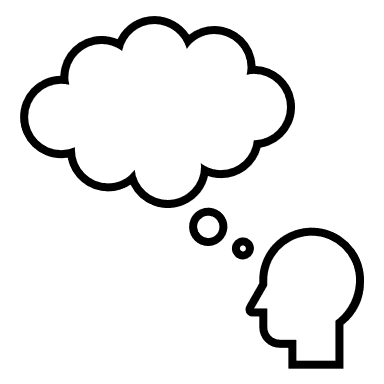 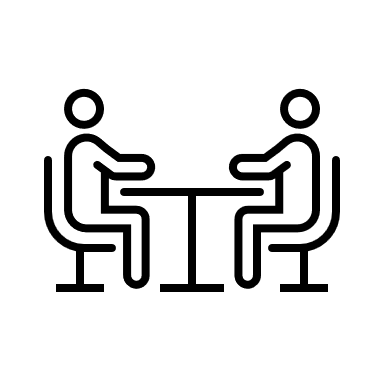 تطوير قدرات أعضاء المجالس الاستشارية الجدد
٦
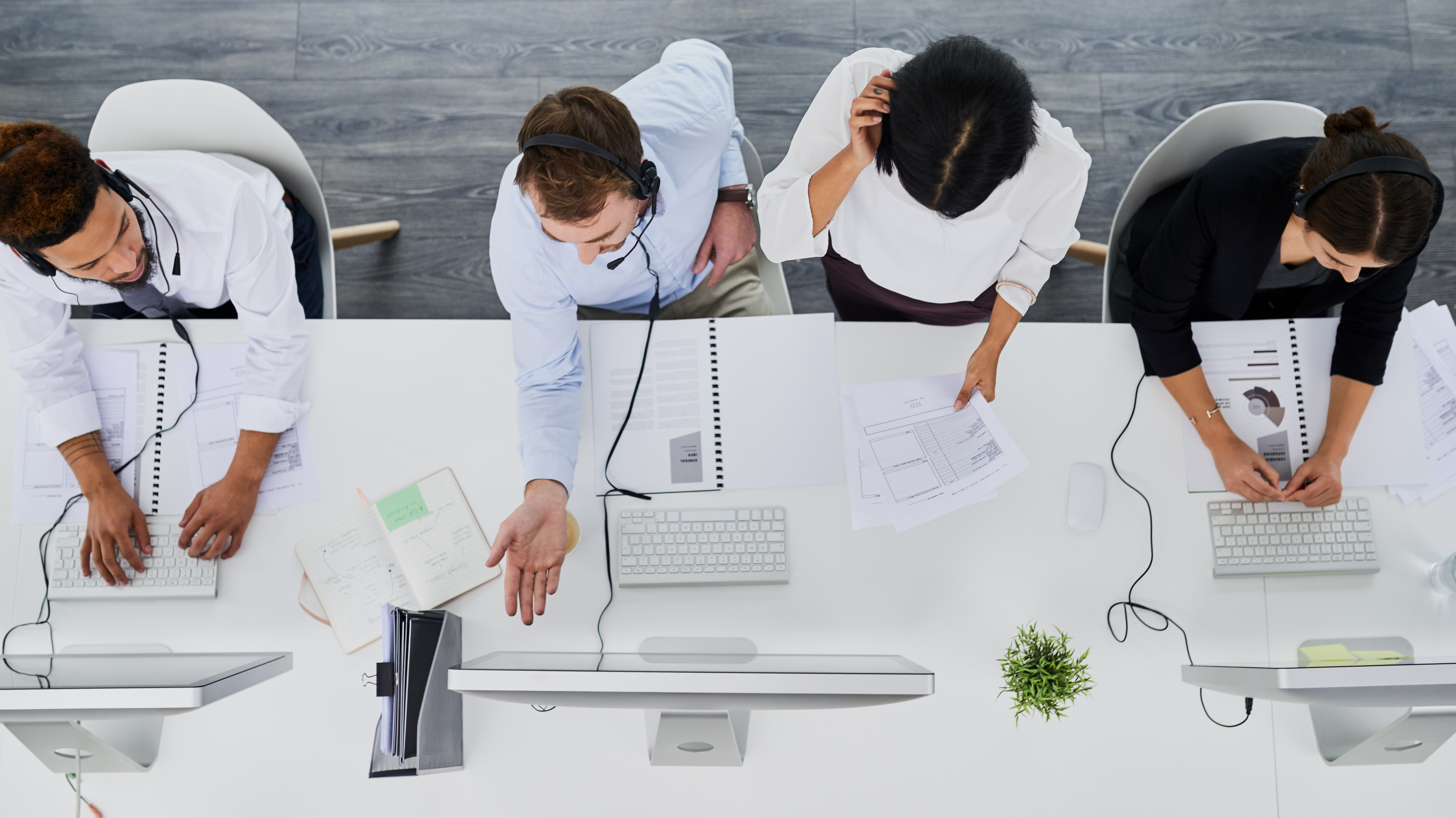 Home | GIZ (vte.gov.lb)
دعم فني للتعامل مع منصة موودل الخاصة بالتدريب
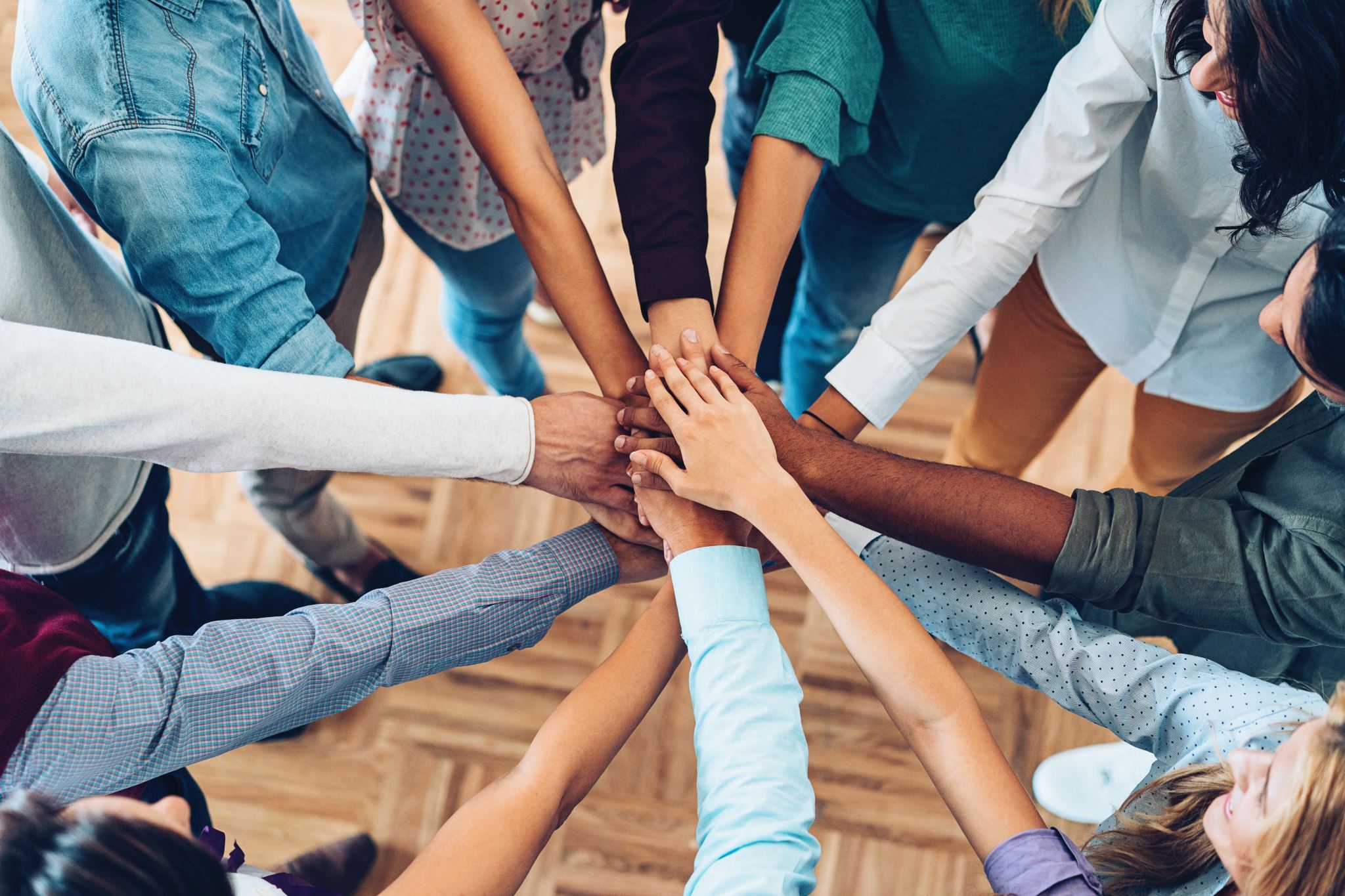 تطوير قدرات أعضاء المجالس الاستشارية الجدد
٦
متطلبات الحصول على الشهادة
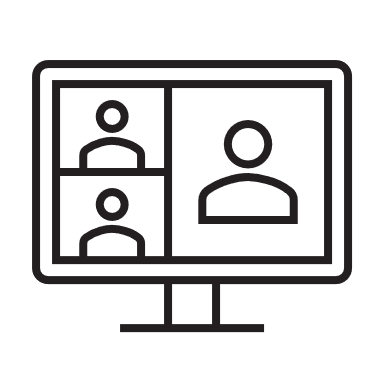 حضور الندوات المتزامنة والتفاعل
تقديم التكليفات الفردية والجماعية
تقديم خطة العمل السنوية باسم المعهد
المشاركة بمنتديات الحوار
متطلبات الدورة التدريبية والشهادات
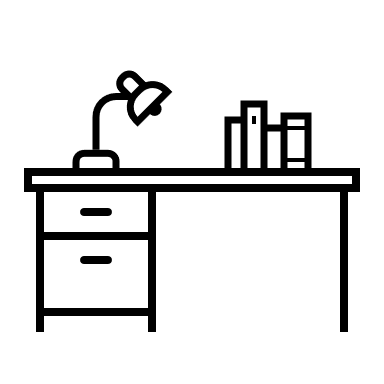 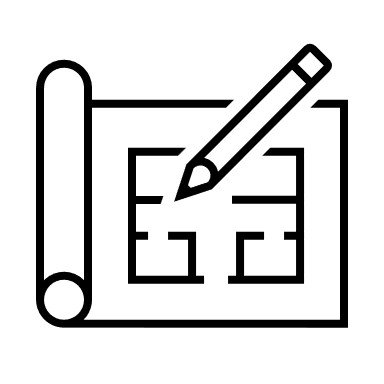 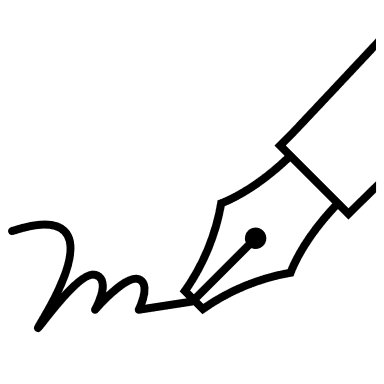 تطوير قدرات أعضاء المجالس الاستشارية الجدد
أسئلة واجوبة
شكرا لكم